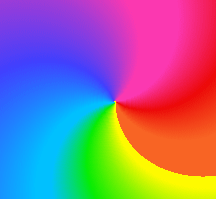 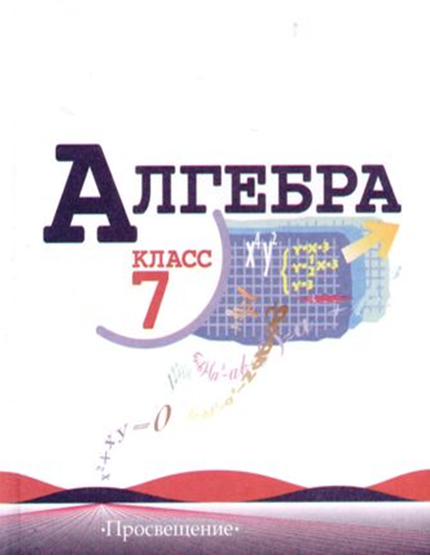 Сборник анимированных материалов по теме:«Формулы сокращённого умножения»
Ермоленко Л.В., Гриненко С.Н., МБОУ СОШ № 141,
Г.Челябинск  2016
1
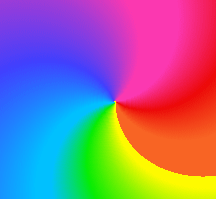 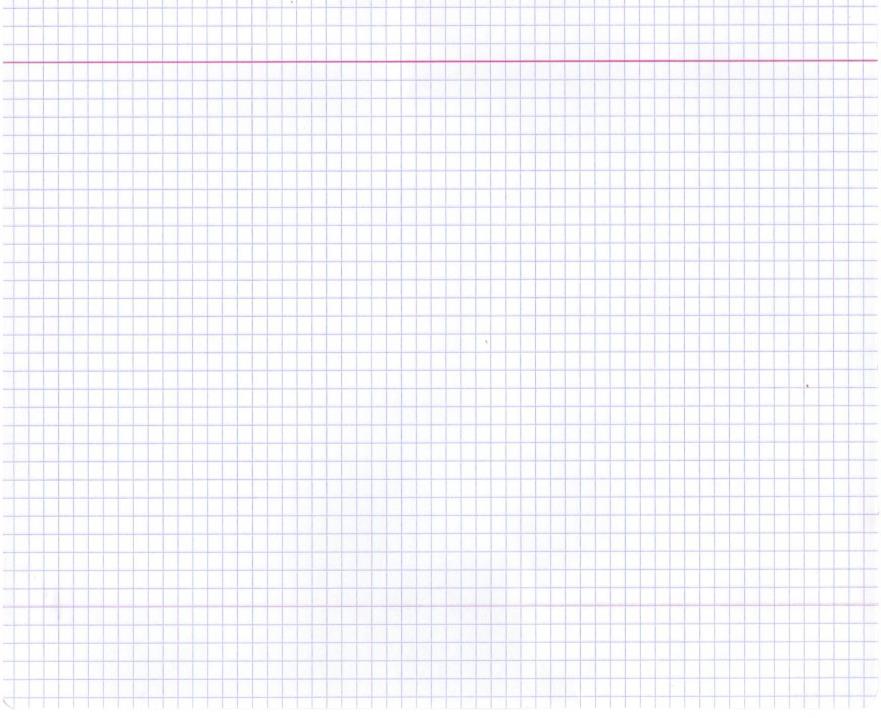 СОДЕРЖАНИЕ
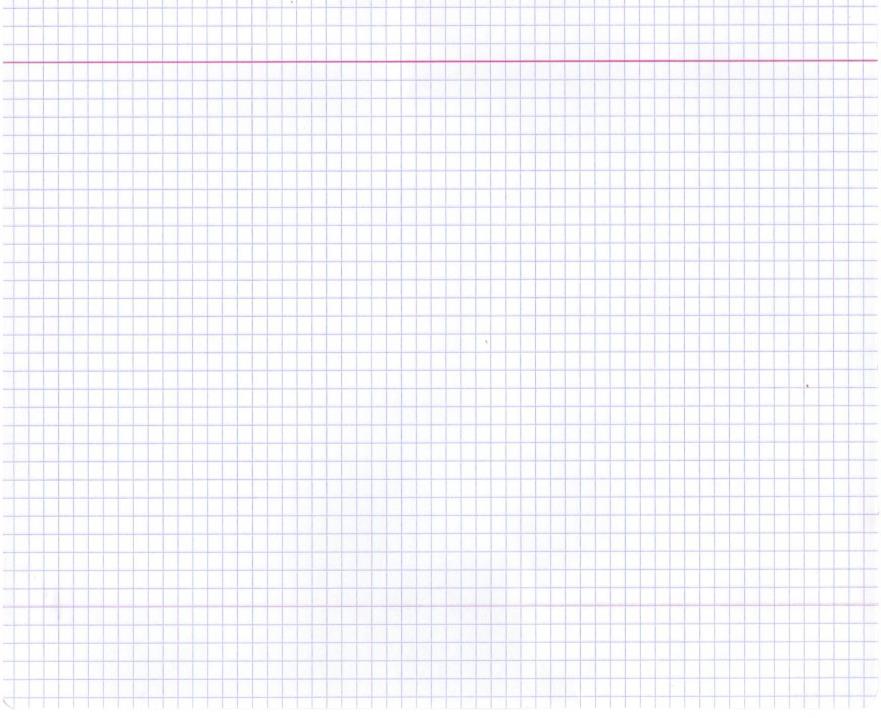 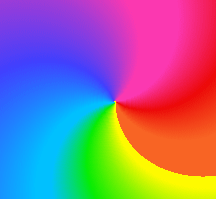 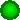 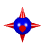 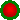 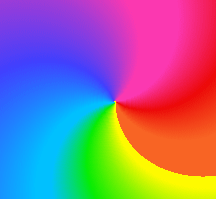 Историческая справка.
Формулы сокращенного умножения были известны еще 4000 лет назад. Ученые Древней Греции представляли величины не числами или буквами, а отрезками прямых. Вместо «произведение ав» говорилось «прямоугольник, содержащийся между а и в»,вместо а2 «квадрат на отрезке а». В книге Евклида «Начала» правило квадрата  суммы выражается так: «если прямая линия как-либо рассечена точкой С, то квадрат на всей прямой равен квадратам на отрезках вместе с дважды взятым прямоугольником , заключенным между отрезками.
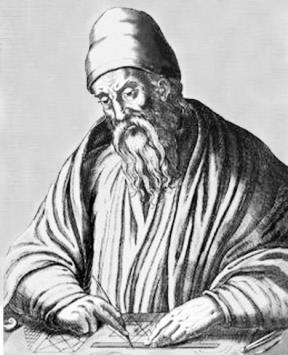 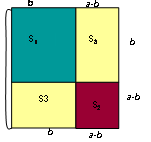 4
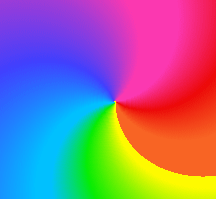 Формулы сокращённого умножения
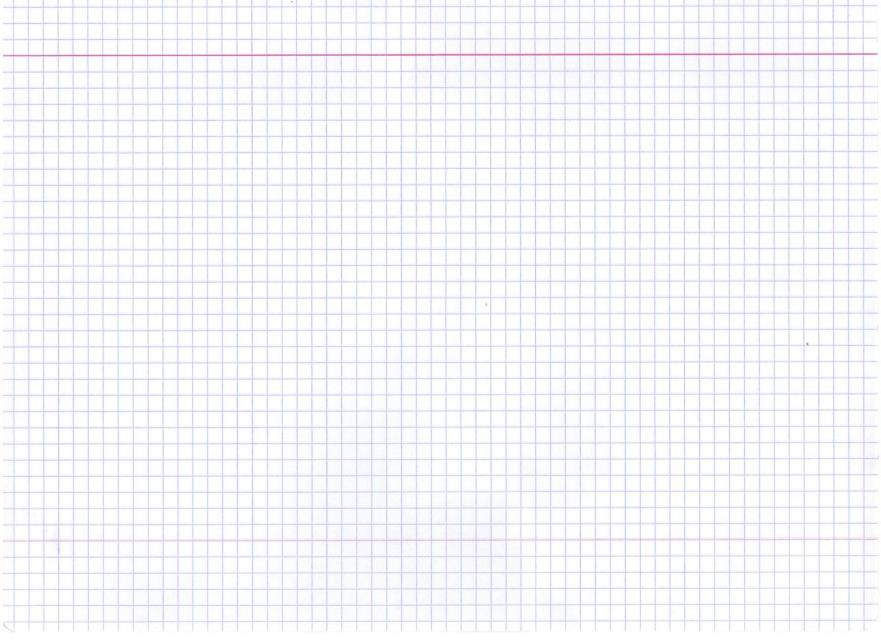 1) Квадрат суммы двух выражений
2) Квадрат разности двух выражений
Разложение на множители (обратные формулы)
3) Разность квадратов двух выражений
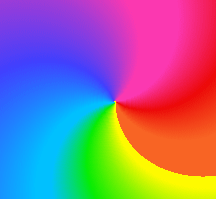 Формулы сокращённого умножения
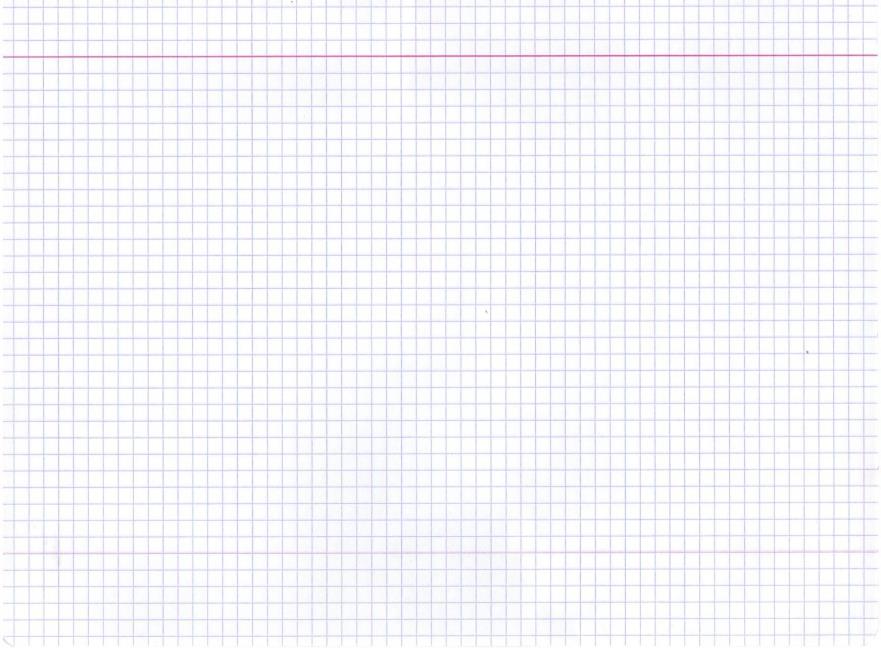 Сумма кубов двух выражений
Разность кубов двух выражений
Куб суммы двух выражений
Куб разности двух выражений
Квадрат суммы и квадрат разности двух выражений.
квадрат суммы
разность квадратов
квадрат
разность
суммы
квадрат разности
квадрат
разности
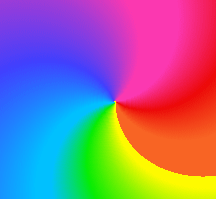 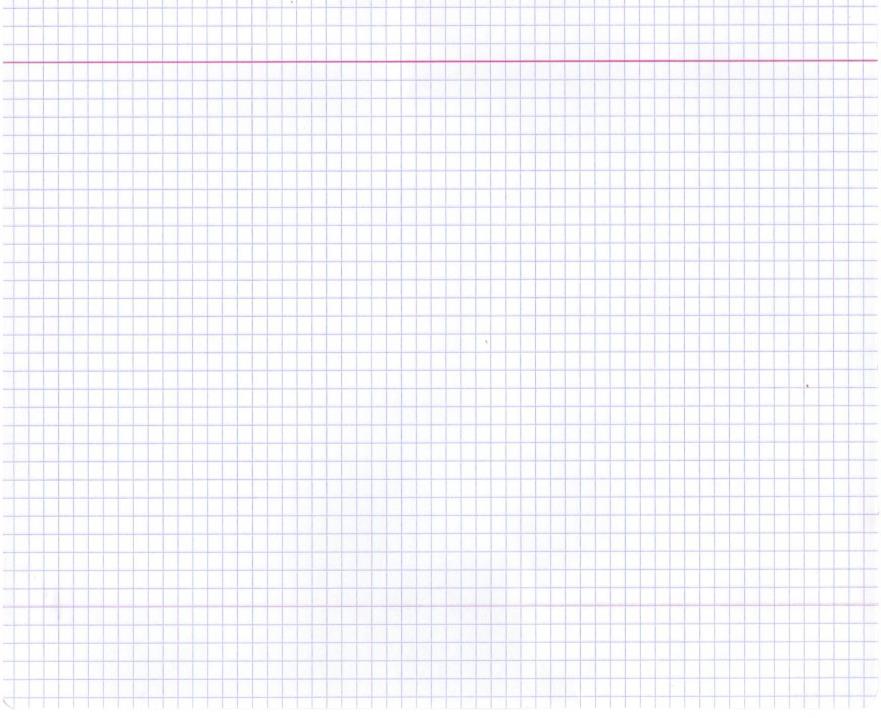 Формулы сокращенного умножения
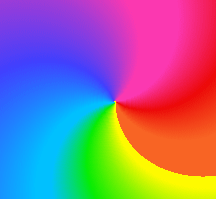 § 12. Квадрат суммы и квадрат разности.
9
Квадрат суммы двух выражений
Квадрат суммы двух выражений равен сумме квадратов этих выраженийплюс удвоенное произведение первого и второго  выражения
Тесты
Квадрат разности двух выражений
Квадрат разности двух выражений равен сумме квадратов этих выражений минус удвоенное произведение первого и второго выражений
Тесты
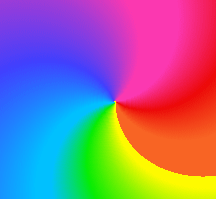 Кадрат суммы и квадрат разности.
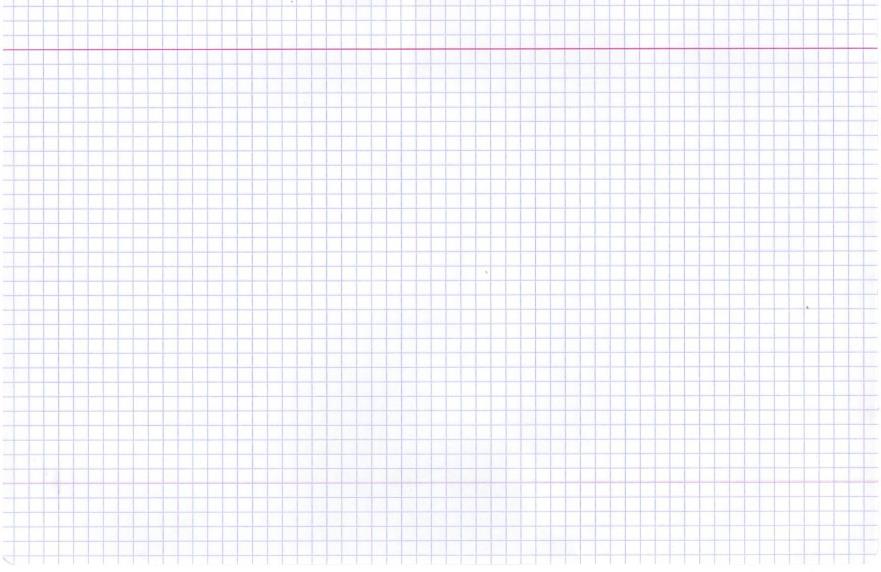 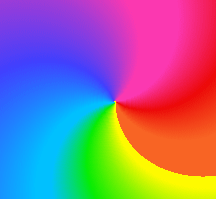 №2. Преобразуйте в многочлен
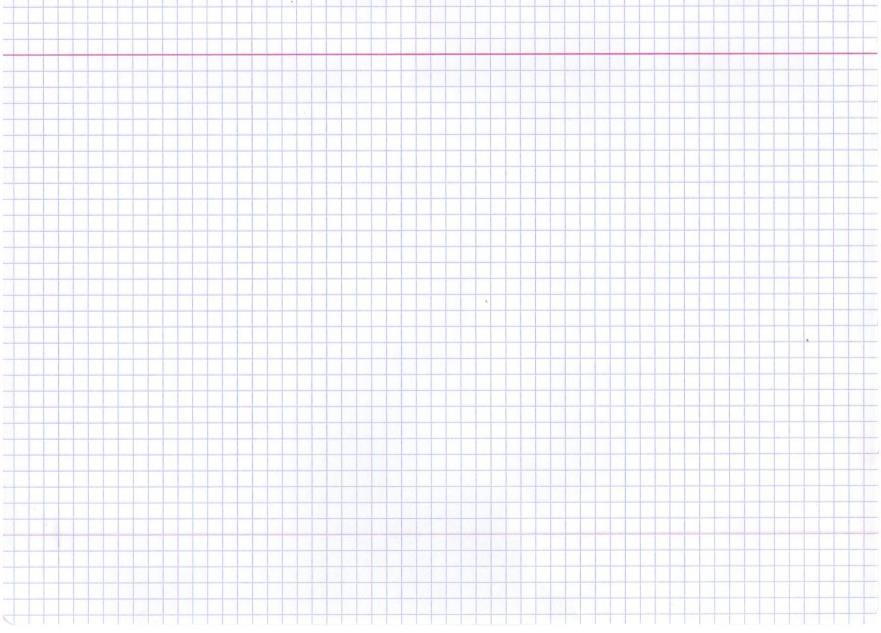 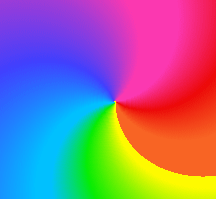 № 799. Представьте в виде многочлена
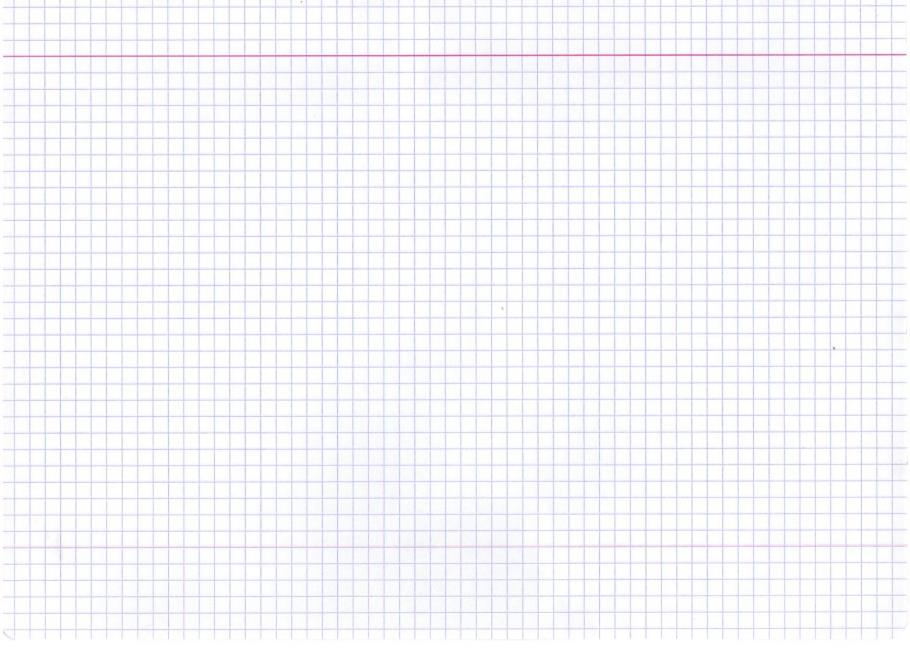 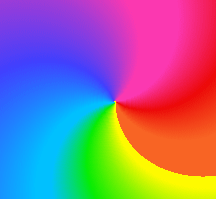 № 800. Преобразуйте в многочлен
15
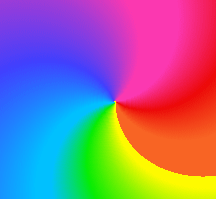 №803. Преобразуйте выражение в многочлен
16
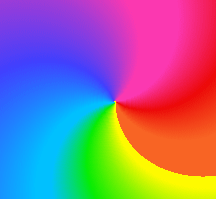 №803
17
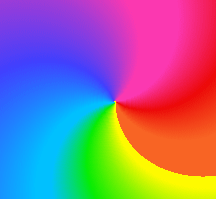 №804
18
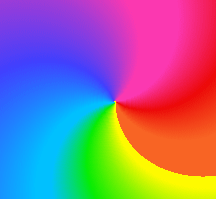 №805
19
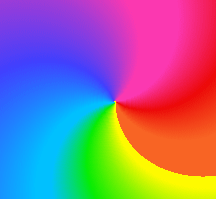 №808. Представьте в виде многочлена
20
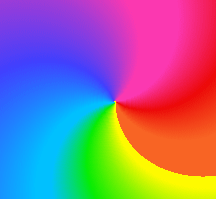 №809
21
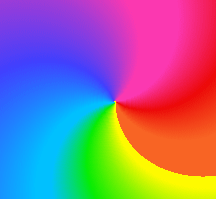 №811
22
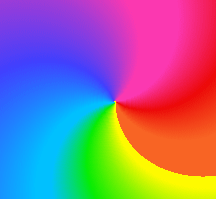 №814
23
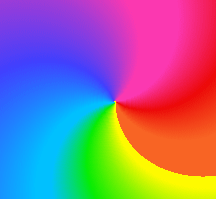 №815. Упростить
12.01.2017
24
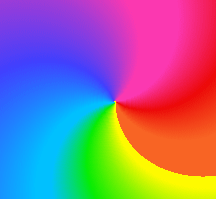 №817
25
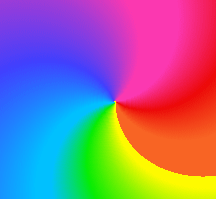 №819. Решить уравнение.
26
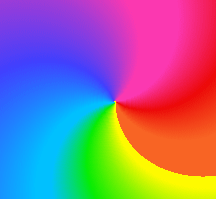 № 819(б)
27
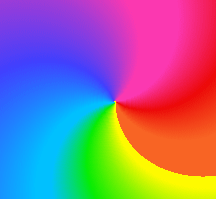 №822. Представить в виде многочлена.
28
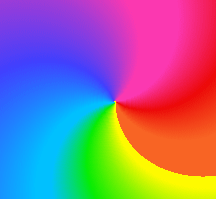 Разложение на множители с помощью квадрата суммы и разности.
29
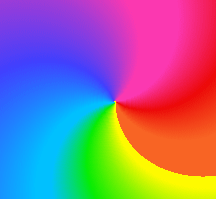 № 834. Представьте в виде квадрата двучлена
30
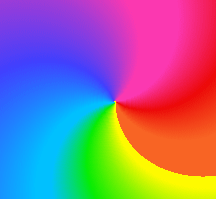 №836
12.01.2017
31
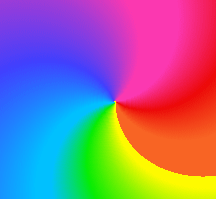 №838
32
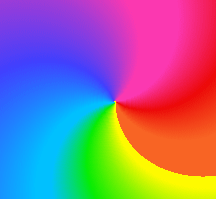 №845
33
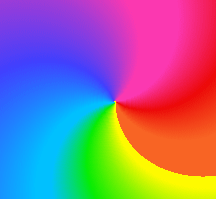 №846
34
§13.Разность квадратов
35
Разность квадратов  двух выражений
Разность квадратов двух выражений равна произведению  разности этих выраженийи их суммы
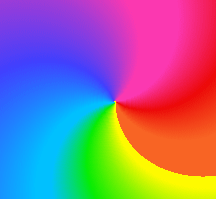 №1 .Преобразуйте в многочлен
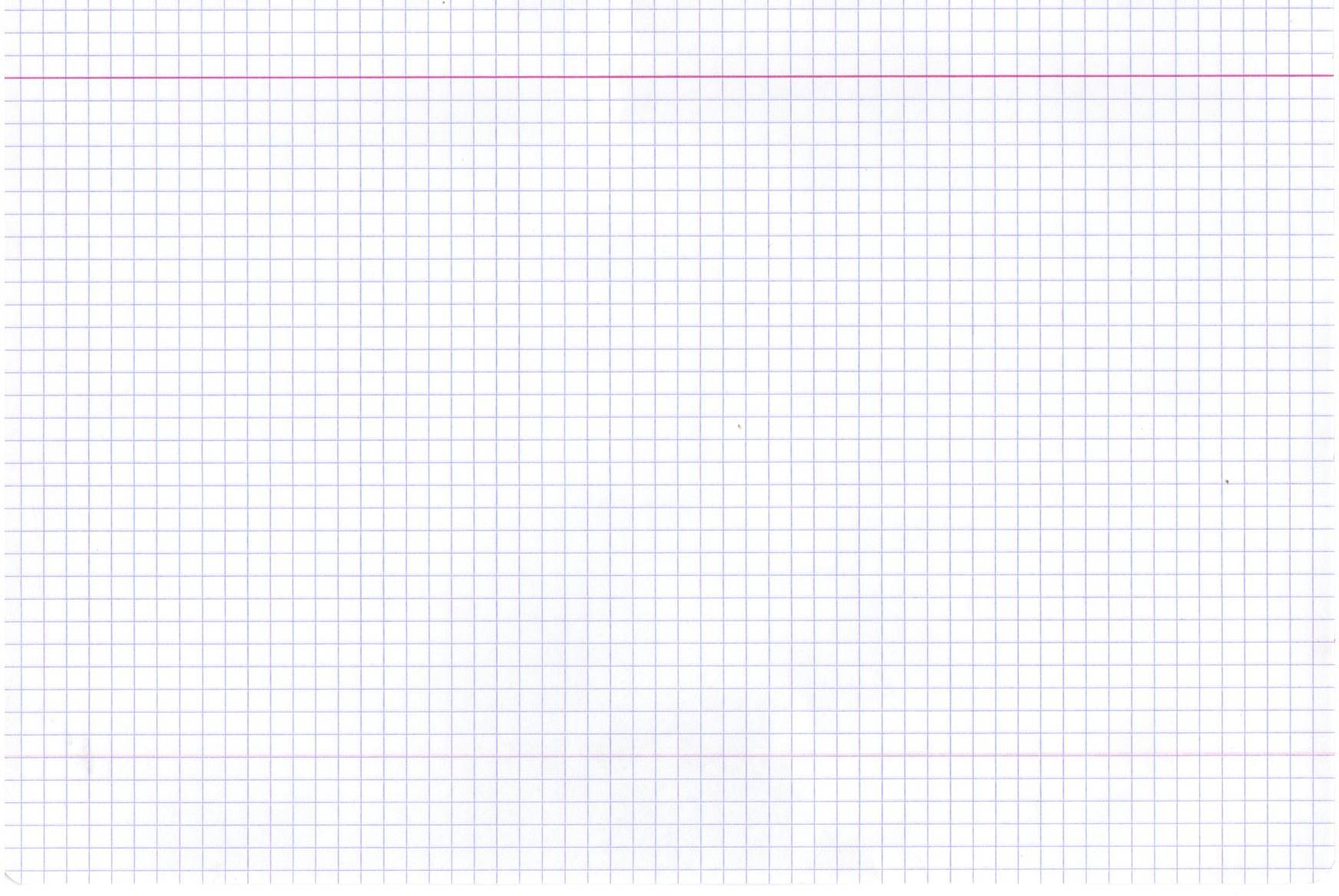 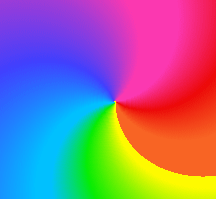 №2. Преобразуйте в многочлен
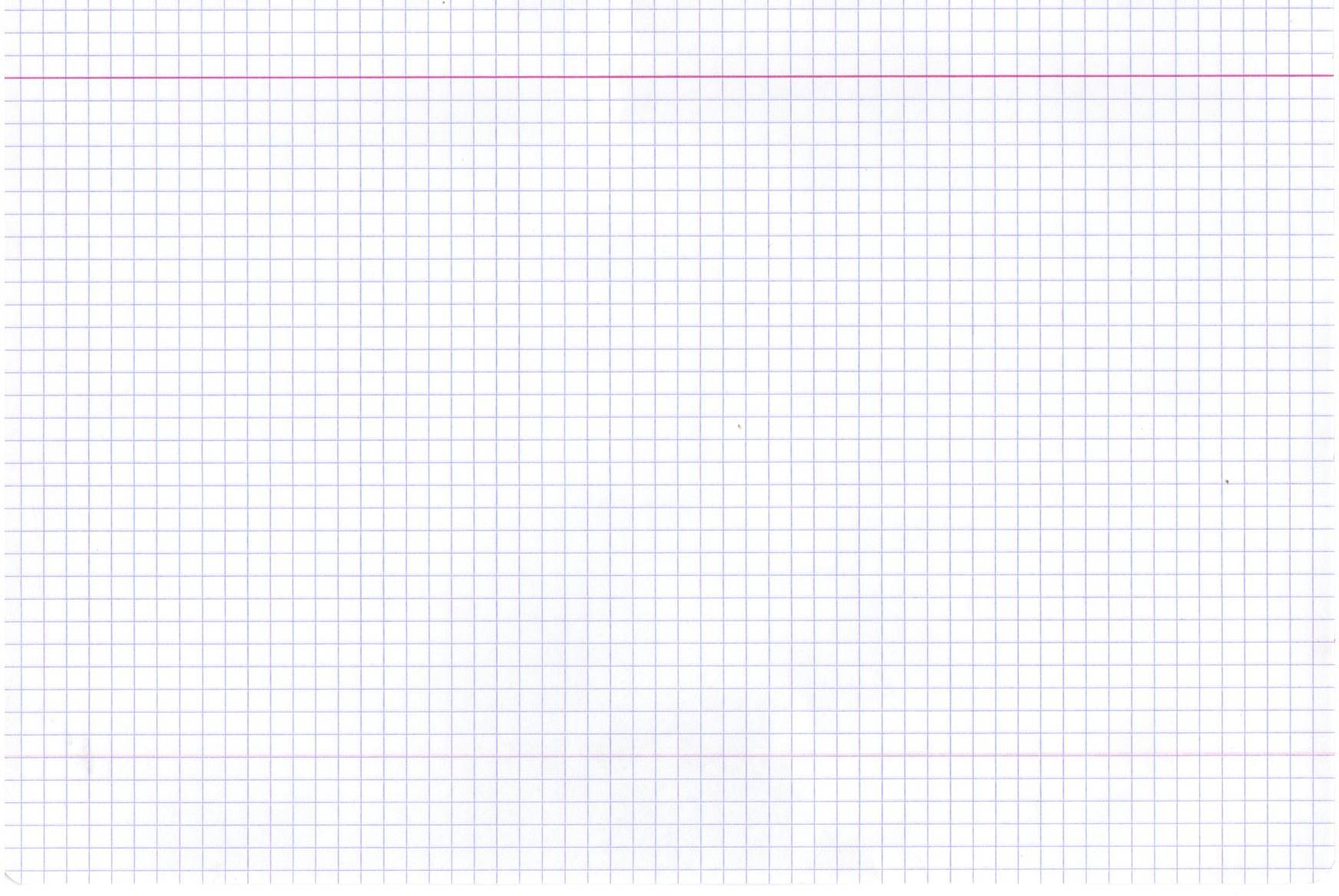 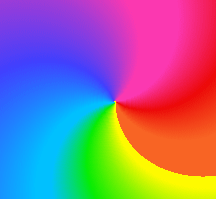 № 854.Выполните умножение.
39
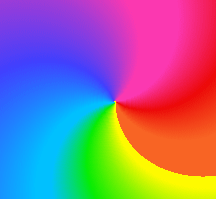 №855.Выполните умножение.
40
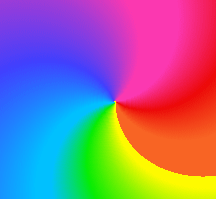 №857
41
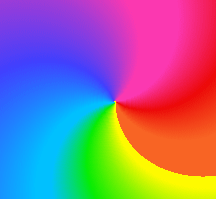 №858.
42
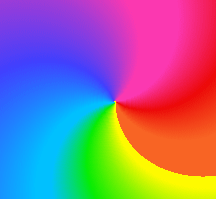 №859
43
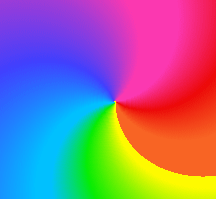 №861.Найдите значение произведения
52∙ 48 = (50+2)(50-2) = 2500- 4 =  2496
44
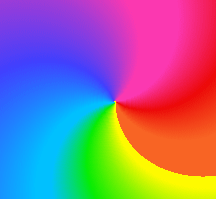 №864. Выполните умножение
45
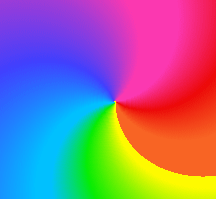 №869. Выполните умножение.
46
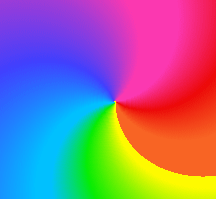 №871. Упростите.
47
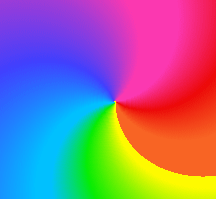 №873. Упростите.
48
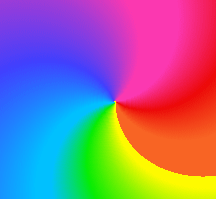 №874
49
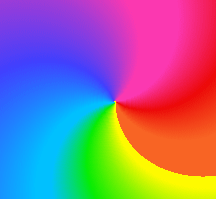 Разложение разности квадратов на множители
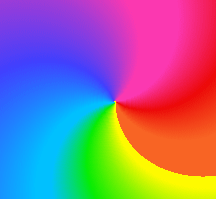 Разложите на множители.
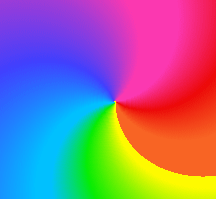 №884. Разложите на множители
52
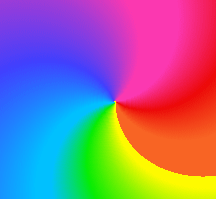 № 885. Разложение на множители
53
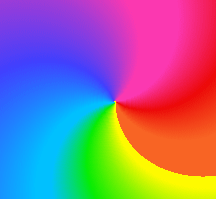 № 886. Вычислите
54
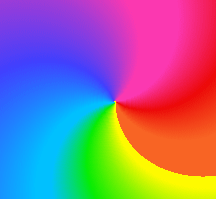 №888
55
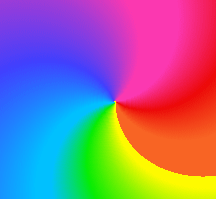 №889.Разложите на множители
56
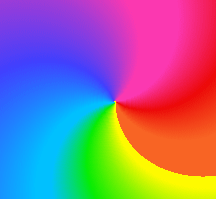 №890. Решите уравнение.
57
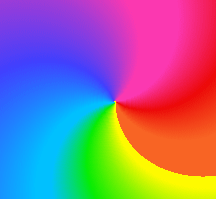 №892
58
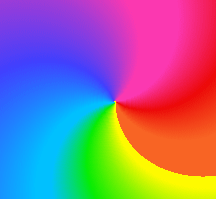 №894.Разложите на множители
59
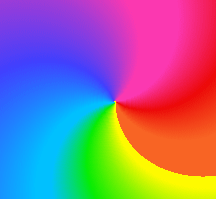 №896
60
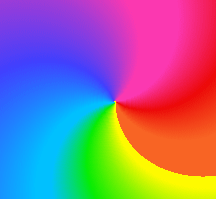 _
_
+
=
3
3
(
(
2
2
+
_
(
(
+
+
Разложение на множители суммы и разности кубов.
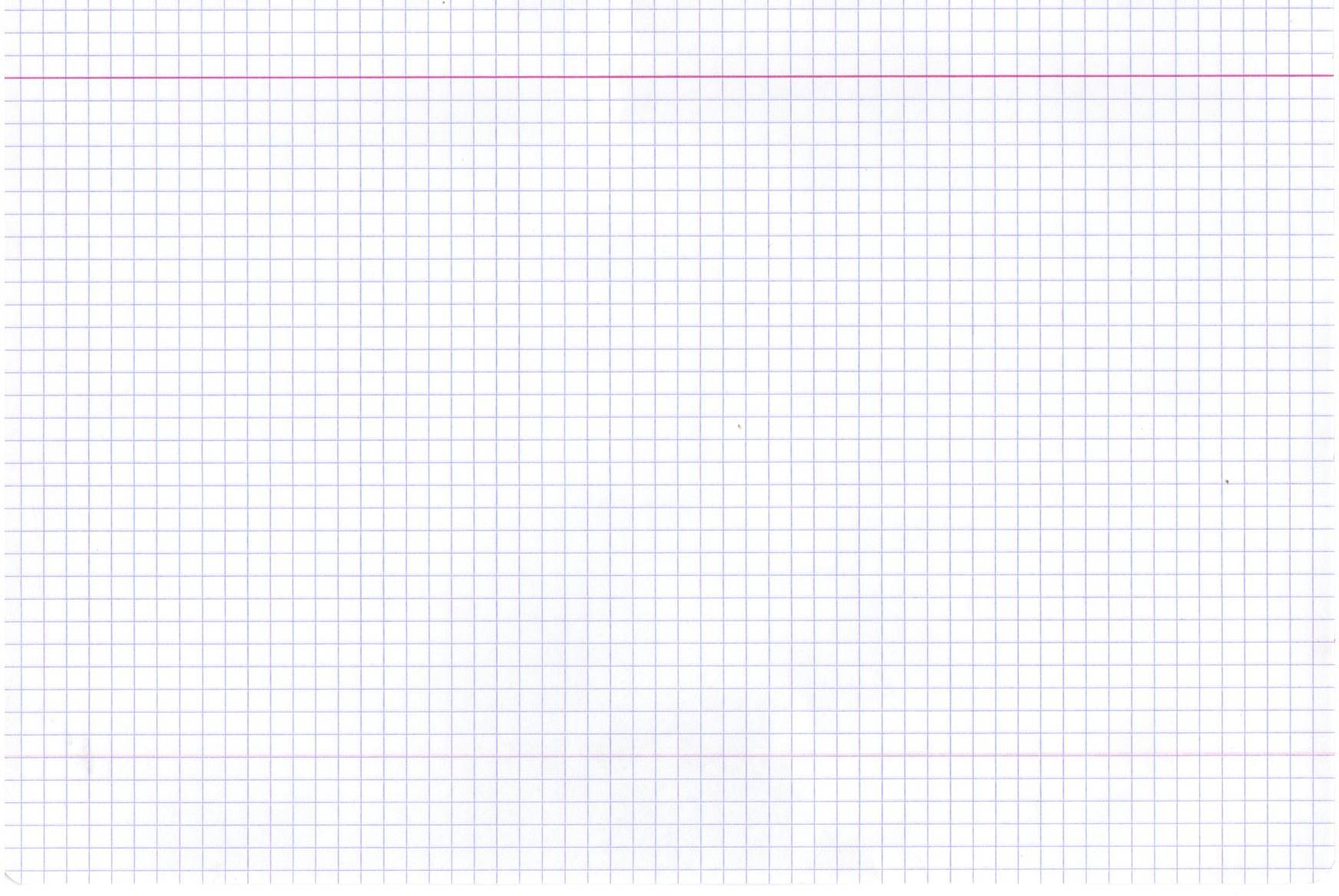 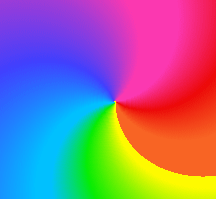 _
_
+
=
3
3
(
(
2
2
+
_
(
(
+
+
№3.Разложите на множители.
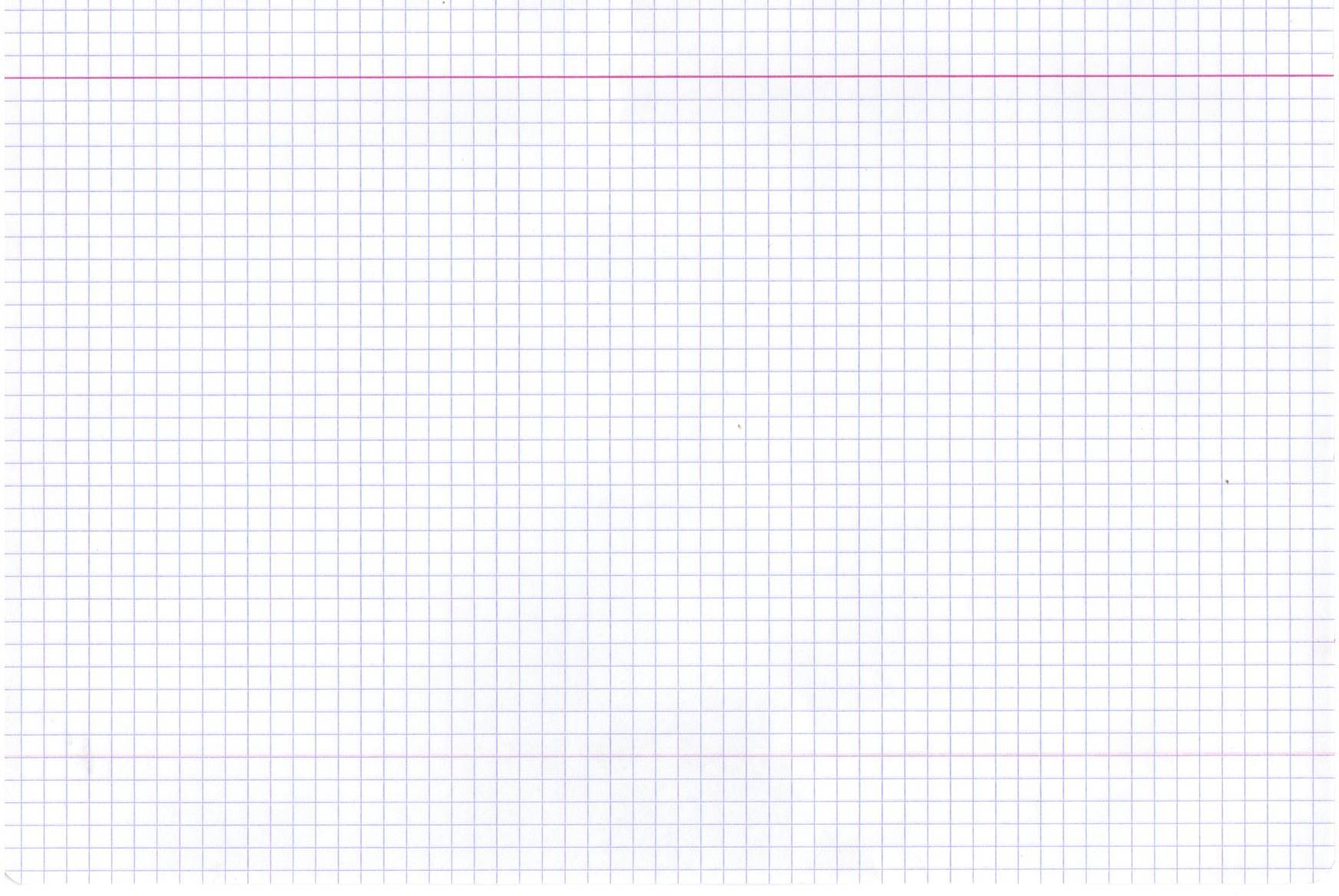 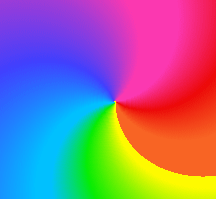 _
_
+
=
3
3
(
(
2
2
+
_
(
(
+
+
№2.Разложите на множители.
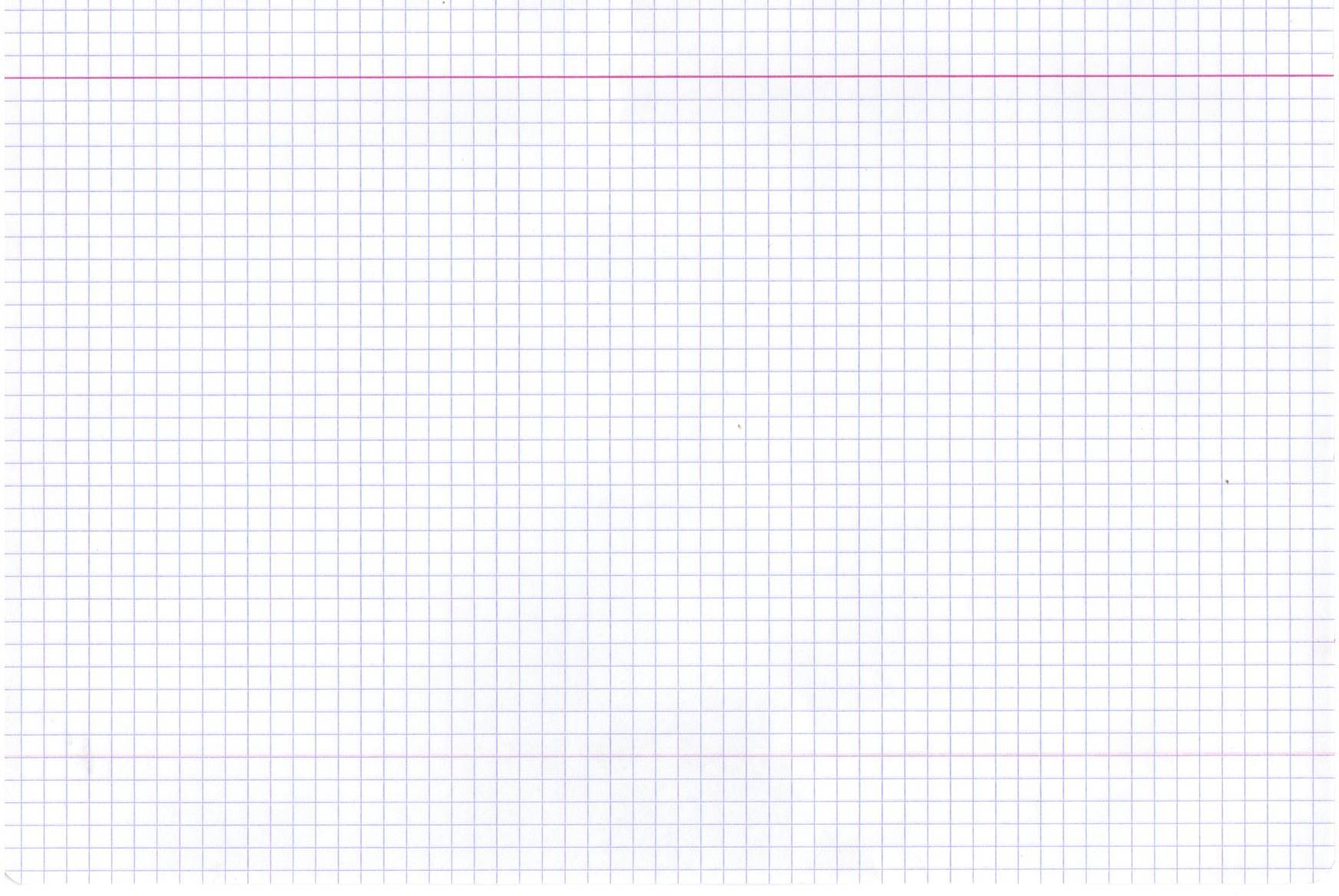 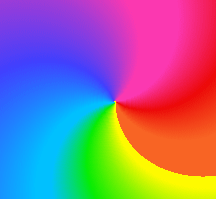 №906
64
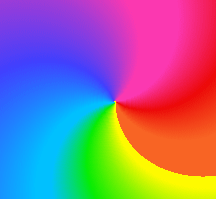 №907
65
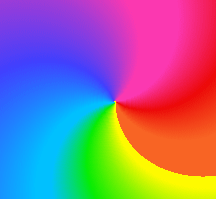 №908
66
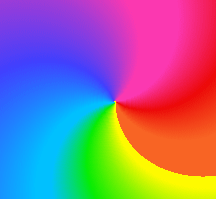 №909
67
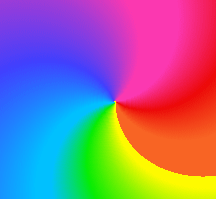 №910
68
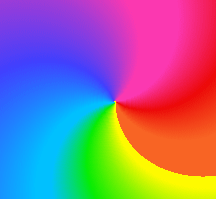 Применение различных способов разложения на множители. №934
69
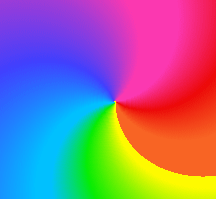 №935.Представьте в виде произведения
70
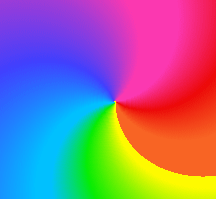 №936.Выполните разложение на множители.
71
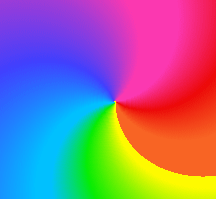 №938.Разложите на множители
72
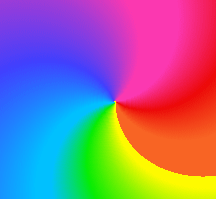 №938.Разложите на множители.
73
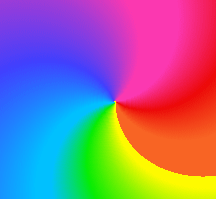 №942
74
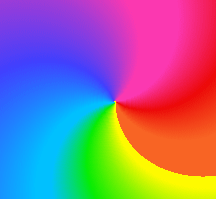 №943.Представьте в виде произведения
75
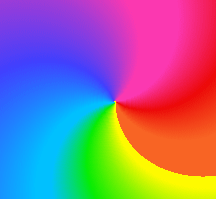 №944. Разложите на множители
76
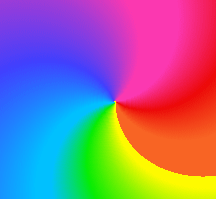 №945.Разложите на множители
77
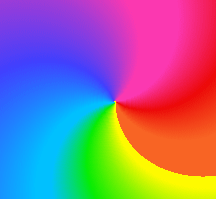 №946. Разложите на множители.
1
78
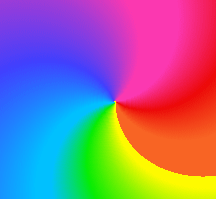 №949. Решите уравнение
79
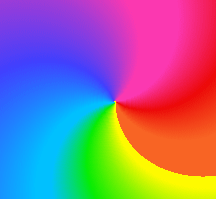 Самостоятельная работа №1
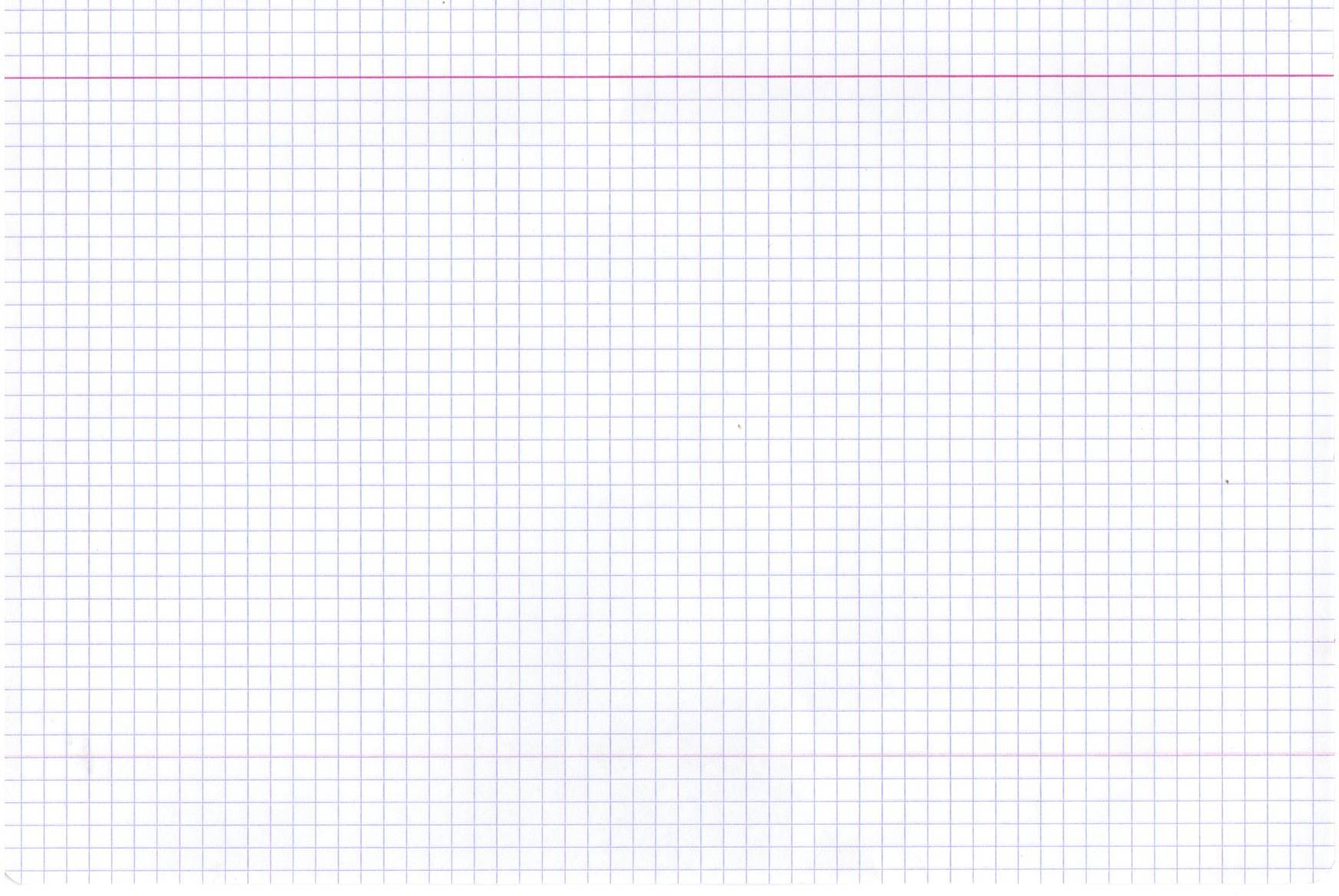 1 вариант
2 вариант
№1.Выполните преобразование:
№2.Выполните действия:
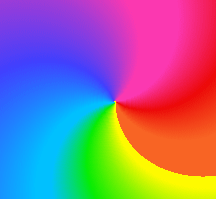 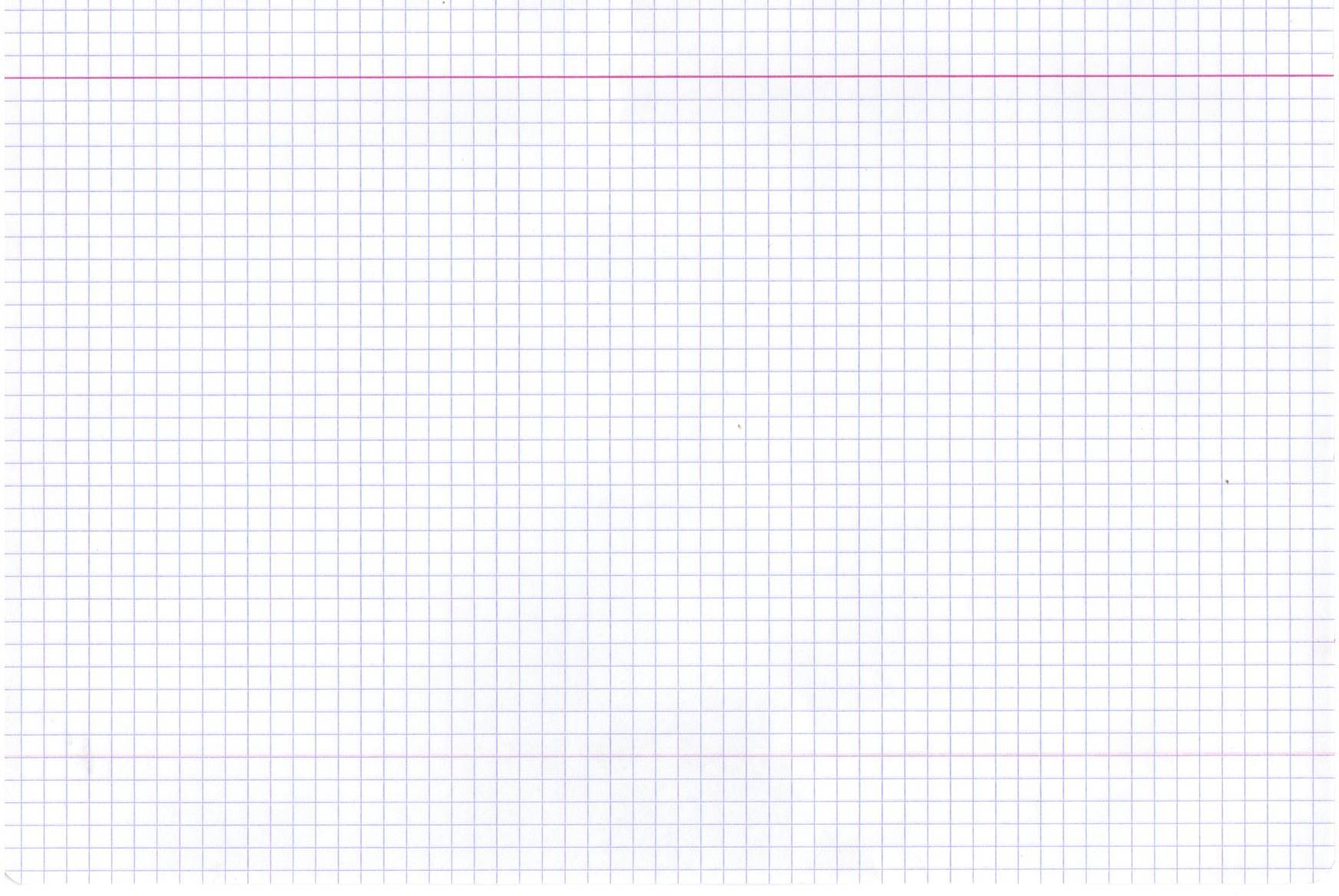 _
_
2
2
(
2
2
+
(
+
+
=
Проверим №1:
1 вариант
2 вариант
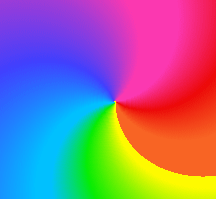 Проверим №2 (1 вариант)
82
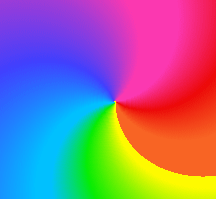 Проверим №2 (2 вариант)
83
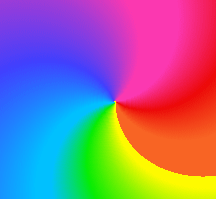 Самостоятельная работа №2
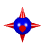 1 вариант
2 вариант
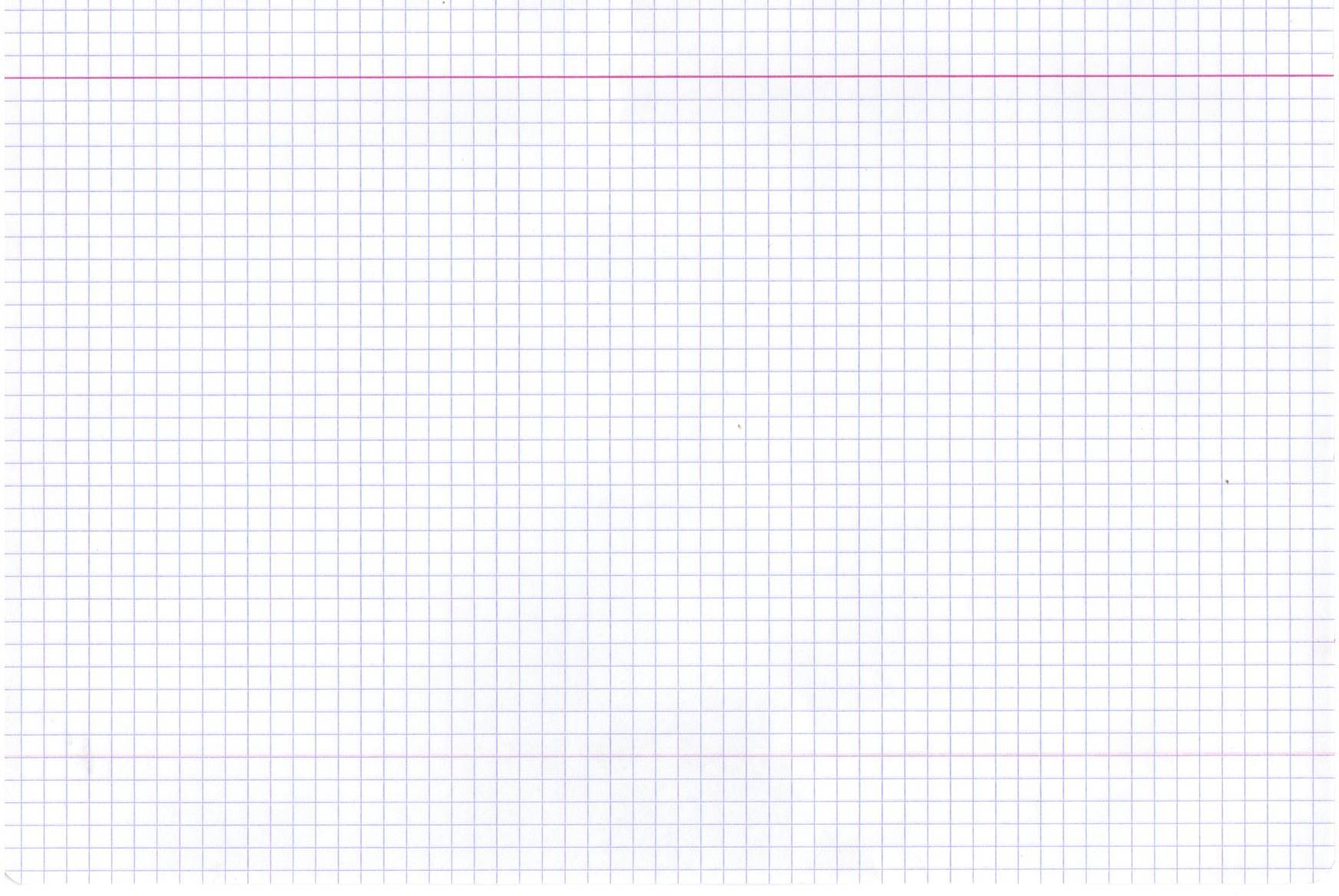 №1.Упростить выражение
№2.Разложите на множители:
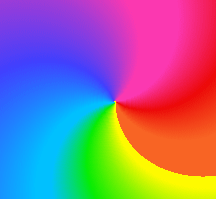 _
_
2
2
=
(
)
(
)
+
Проверим №1:
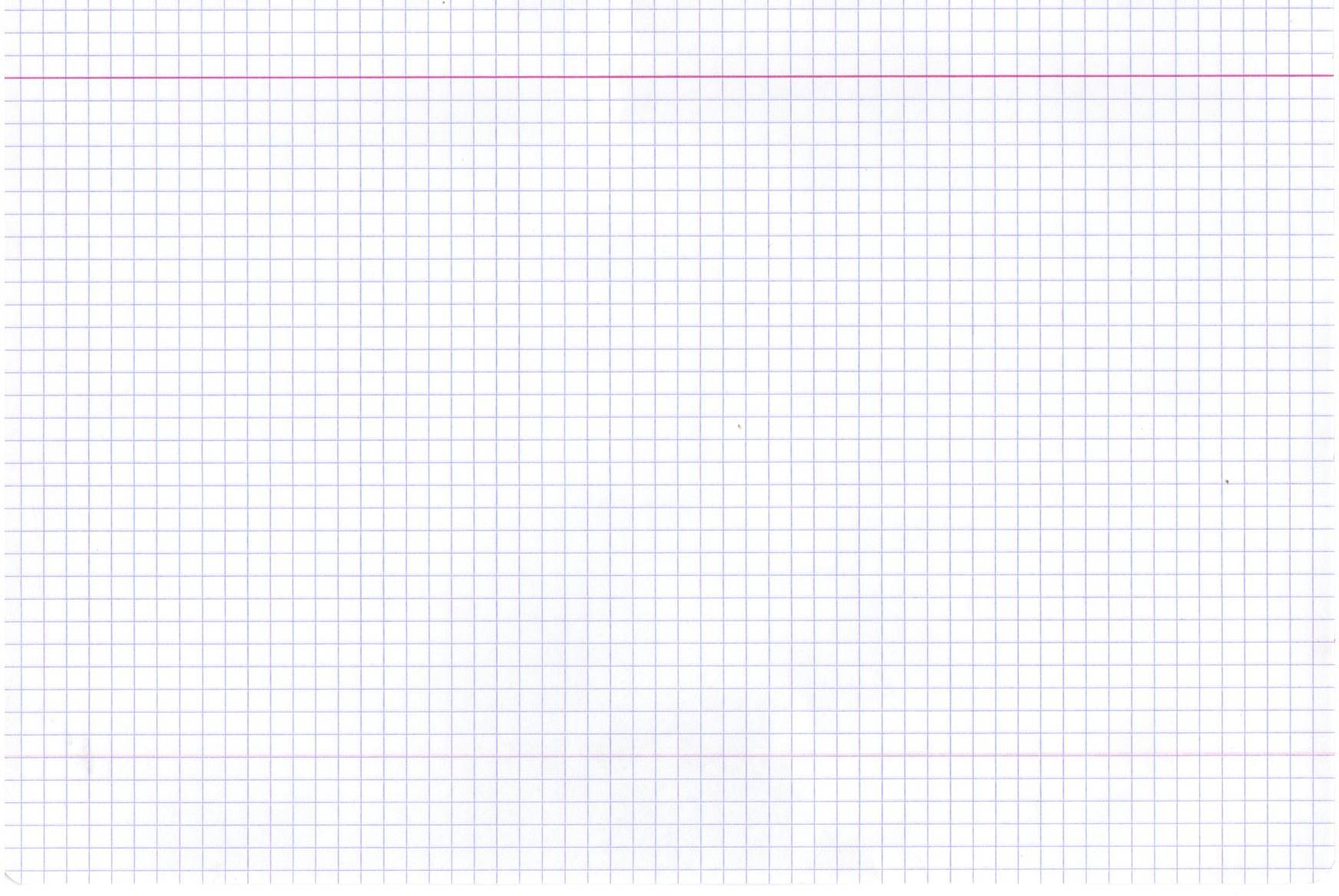 1 вариант
2 вариант
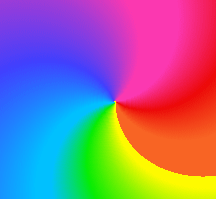 _
_
2
2
=
(
)
(
)
+
Проверим №2 (1 вариант)
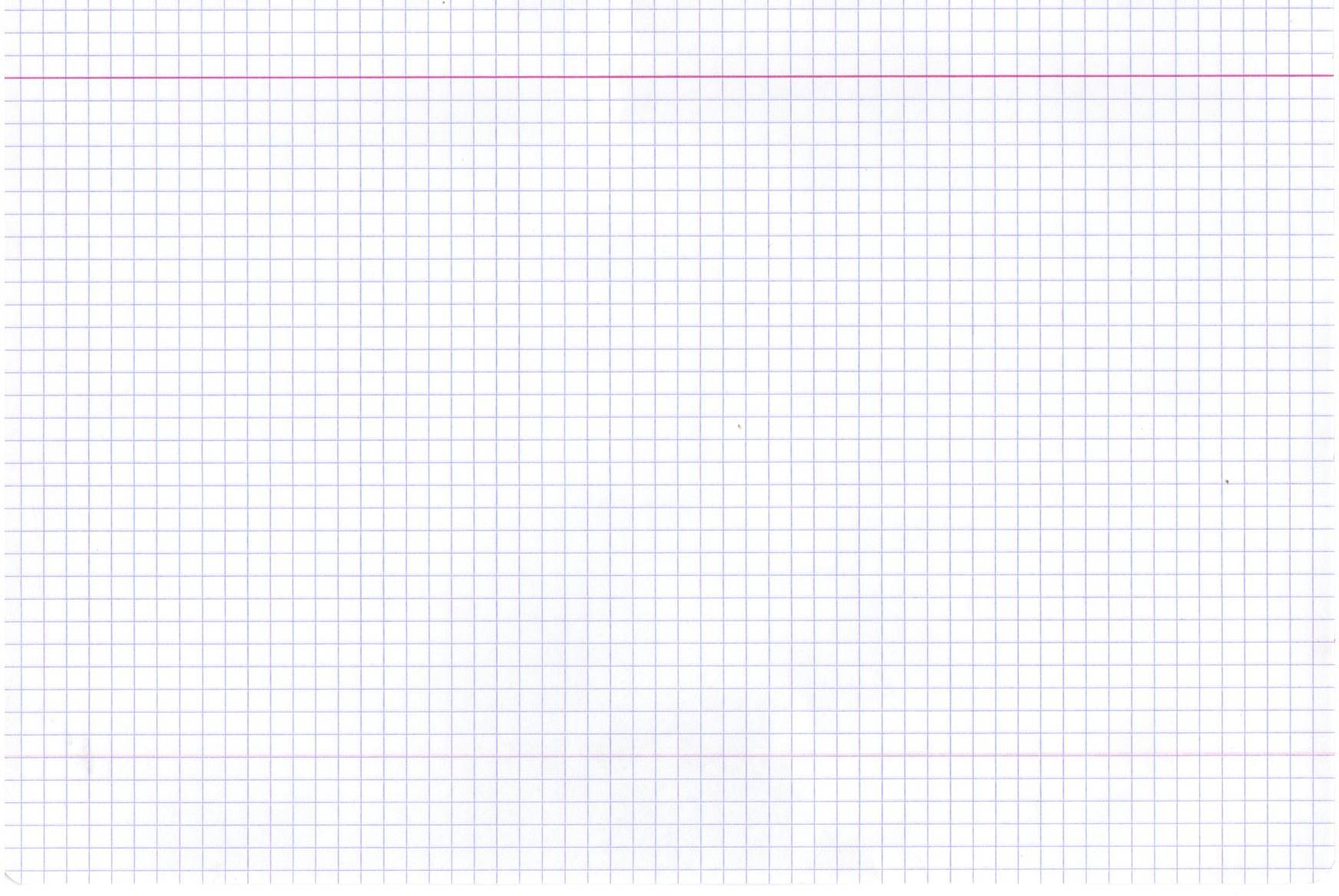 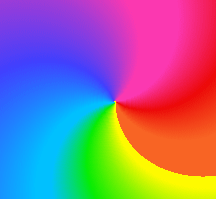 Проверим №2 (2 вариант)
_
_
2
2
=
(
)
(
)
+
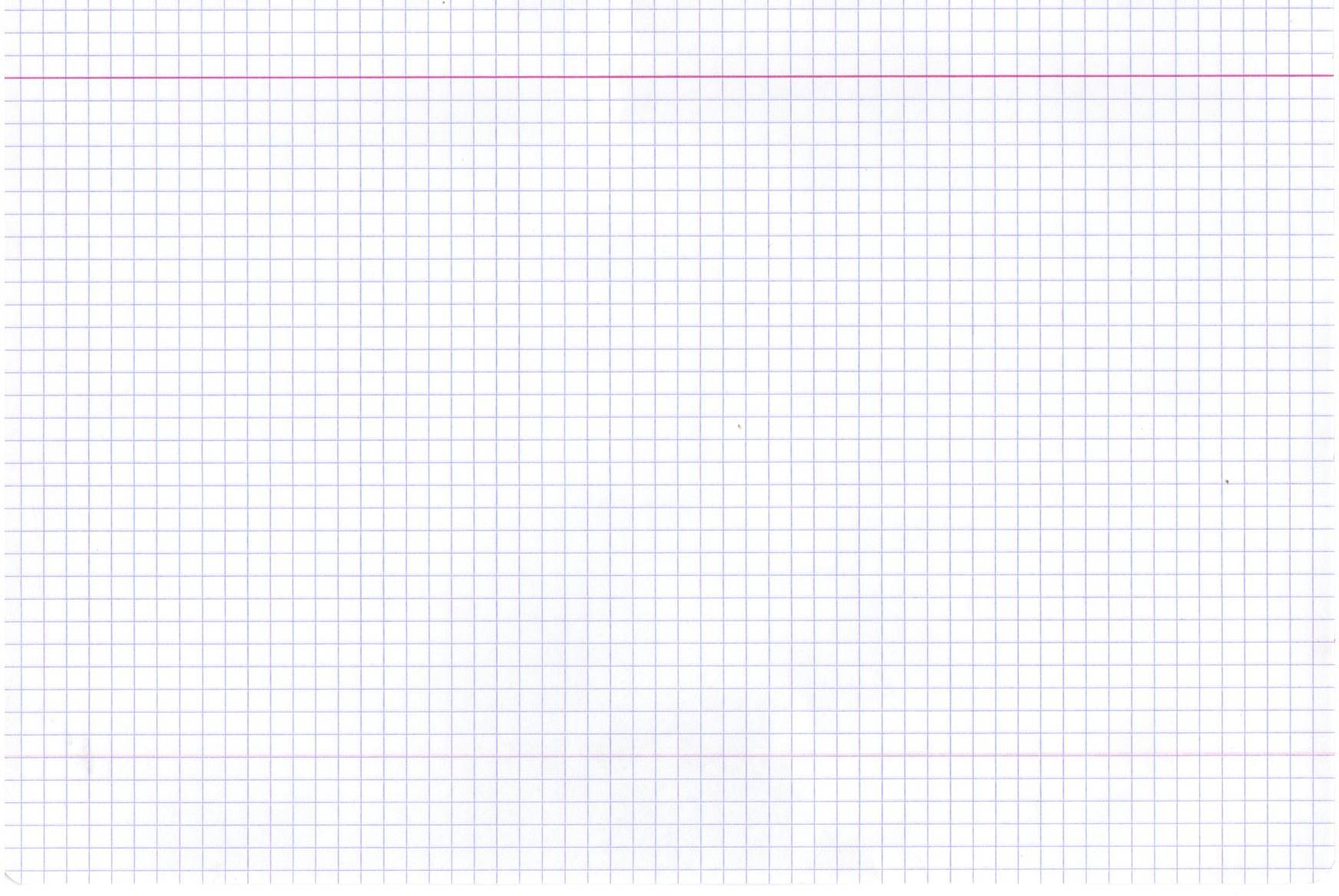 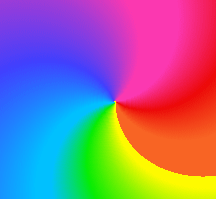 Самостоятельная работа №3
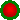 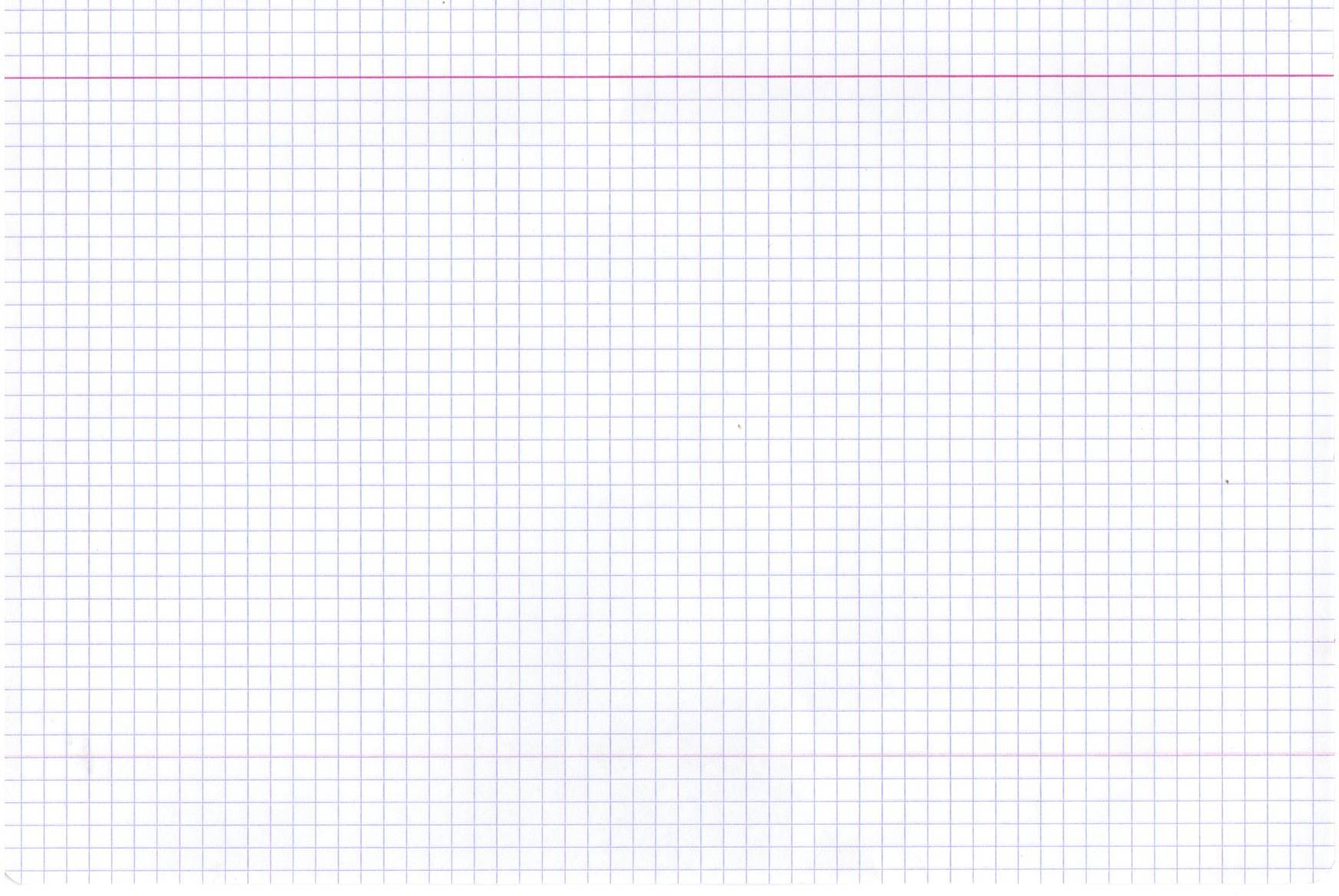 1 вариант
2 вариант
Разложить на множители
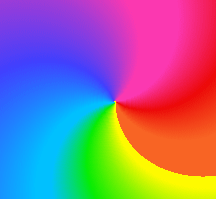 ПРОВЕРИМ!     1 вариант
_
_
2
2
=
(
)
(
)
+
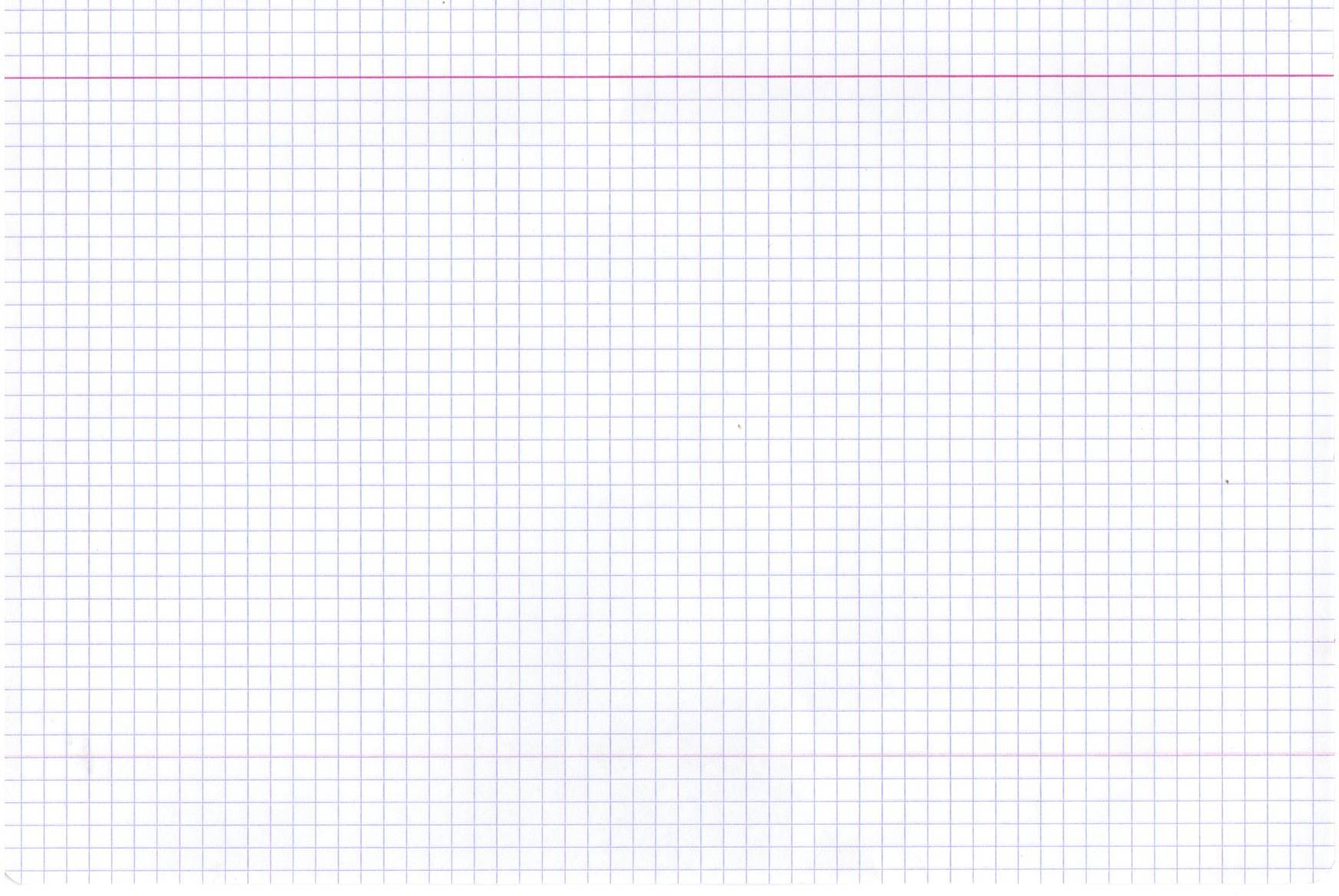 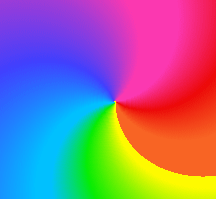 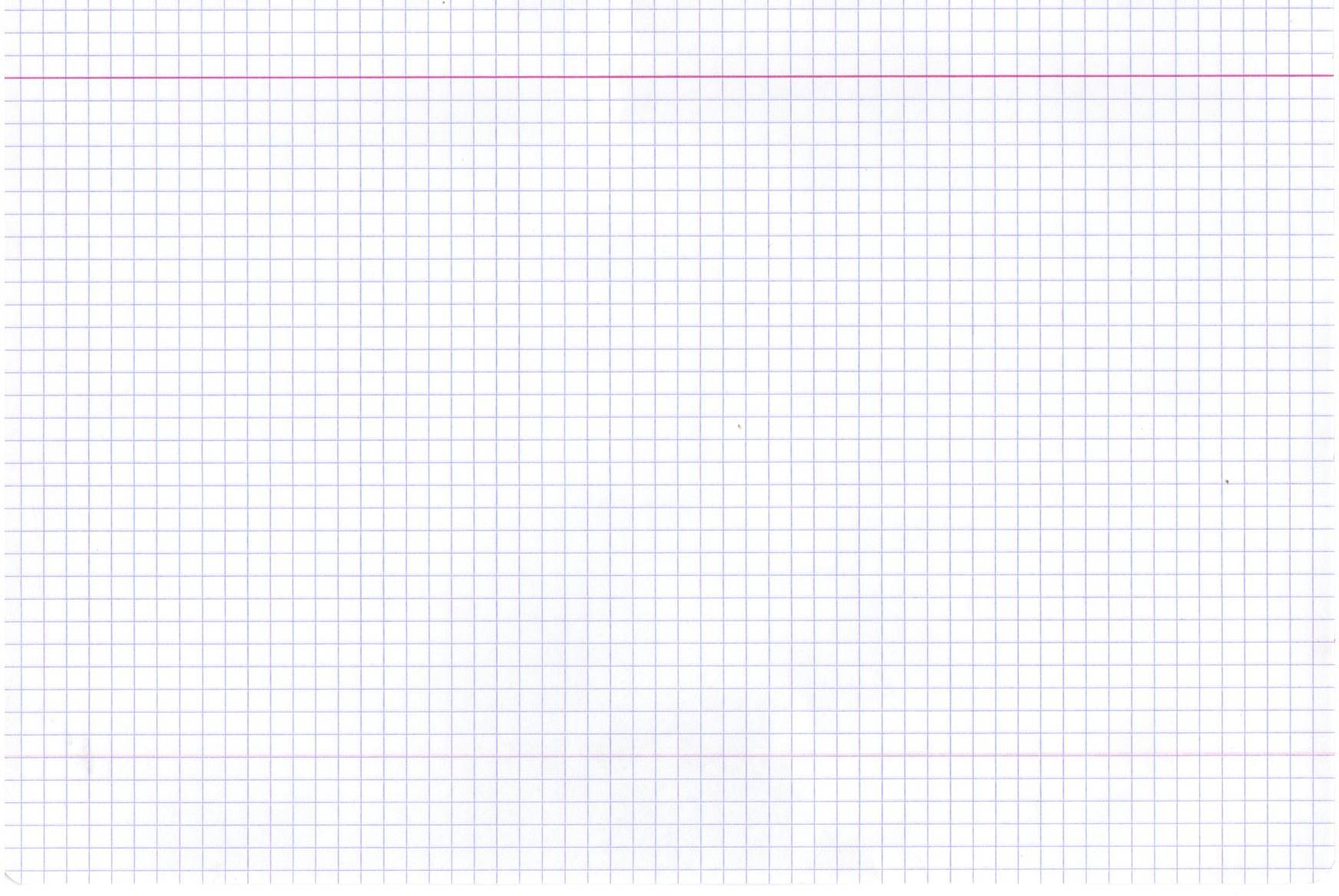 ПРОВЕРИМ!   2 вариант
_
_
2
2
=
(
)
(
)
+
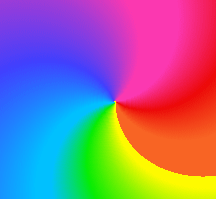 Сумма кубов и разность кубов двух выражений
Примеры:
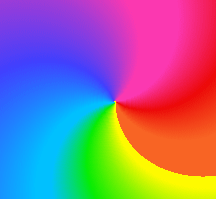 Куб суммы и куб разности двух выражений
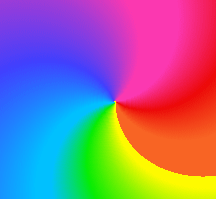 Примеры:
Литература:
Учебник: Алгебра. 7 класс: учеб. для общеобразоват.  учреждений / [Ю.Н.Макарычев, Н.Г. Миндюк, К.И. Нешков, С.Б. Суворова]; под ред.С. А. Теляковского. -М.:    Просвещение, 2013
Шаблон презентации. Сайт Александровой З.В.
 htth://aida.acos.ru
12.01.2017
95